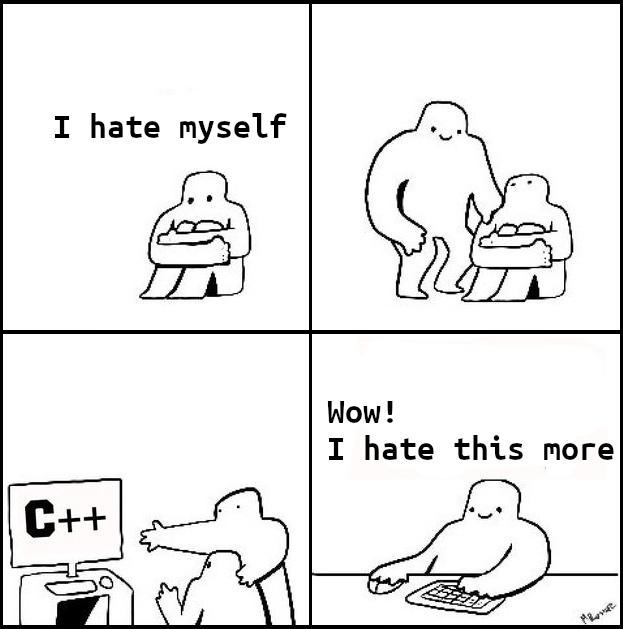 Programování v C++
Filip Zavoral
Petr Škoda Edition
Kontejnery
Od Základů k Expertnímu Využití
Skryté Poklady Programování
Vládněte Datovým Strukturám
By ChatGPT 2023/2024
Pojmenování typů
map<string,int> frekvence;
map<string,int>::const_iterator it;
fce( map<string,int>& fr);
using Frekvence = map<string,int>;
typedef map<string,int> Frekvence;

Frekvence::const_iterator it;
fce( const Frekvence& fr);
neopisujte stále deklarace !
scope - oblast platnosti:
globální, třída, funkce/metoda
struct T {
  using Frekvence = map<string,int>;
  fce( const Frekvence& fr);
};

T::Frekvence f;
Proč:
neupíšu se
změna druhu nebo typu
čitelnost
rozlišení logicky různých typů
Kontejnery a třídění - vector, list, set
#include <vector>
#include <algorithm>

string s;
vector<string> v;
for(;;) {
  cin >> s;
  if( cin.fail())
    break;
  v.push_back(s);
}
sort( v.begin(),v.end());
#include <list>

string s;
list<string> v;
for(;;) {
  cin >> s;
  if( cin.fail())
    break;
  for( auto i = v.begin(); i != v.end() && *i <= s; ++i);
  v.insert( i, s);		
}
dva problémy
chci jiné setřídění než standardní
např. řetězce primárně dle délky 
kontejner složených typů
není na něm definováno standardní porovnání - operator <
struktury, objekty, ...

řešení - vlastní komparátor
operator<
externí komparátor - funkce / funktor / lambda
string s;
set<string> v;
for(;;) {
  cin >> s;
  if( cin.fail())
    break;
  v.insert(s);
}
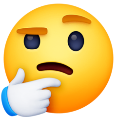 jak to setřídit?
Třídění - vlastní kritéria
vlastní (interní) komparátor
operator<
 lze u třídící funkce i šablony kontejneru
 jen jeden
 nelze měnit pro primitivní typy





externí komparátor - funkce
 může jich být několik
 nelze jako parametr šablony kontejneru
parameter šablony musí být typ
funkce není typ
struct T { 
  string s; int i;
  bool operator<( const T& y) const
    { return i<y.i || (i == y.i && s<y.s); }
};

set<T> v;
v.insert( T {"jedna", 1});
přetížení operátoru
a  b  ≡  a.operator(b)
bool mysort( const string& s1, const string& s2) {
  return s1.size() < s2.size() ? true : 
        (s2.size() < s1.size() ? false : s1<s2);
}

vector<string> v;
sort( v.begin(),v.end(), mysort);
set<string,mysort> m;
Třídění - vlastní kritéria
externí komparátor - funktor
 nejobecnější, může jich být víc
 malinko složitější

funktor
třída s přetíženým operator()
objekty mohou být volané jako funkce


externí komparátor - lambda
 kompaktnější než funktor
 trochu pokročilejší syntaxe
 nelze v deklaraci třídy
struct T { string s; int i; }; 

struct cmp {
  bool operator()( const T& x, const T& y) const
    { return x.i<y.i  || .....; }
};

set<T, cmp> v;
v.insert( T{"jedna", 1});
funktor
cmp x;
x(t1,t2);
auto cmp = [](const T& s1, const T& s2) { return .. };
set< T, decltype(cmp)> v;
typ lambdy
Příhody z natáčení
"Nejdřív jsem to chtěl mít funkční, potom bych to zoptimalizoval a zkrášlil"




"Nechápu, proč je to tak pomalé"




"Mám to určitě správně, na mém počítači to funguje, ale Recodex hlásí Signal 6"

"Když jsem přidal funktor, tak to v Recodexu odletělo, asi to gcc neumí"

"Když jsou testy v OS X, předpokládal bych, že ..."
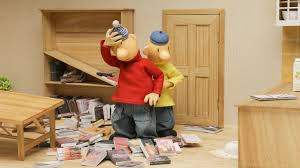 int main() {
  vector<tuple<string,string,string,string,string>> slovnik;
  for( x : slovnik) ....
}
bool cmp( string lhs, string rhs);
vector<string> find( string slovo) {
  vector<string> v;
  for(....)
    .... v.push_back( ..);
  sort( v.begin(), v.end(), cmp);
  return v;
}
for( x = dict[slovo].begin();
     x < dict[slovo].end(); ++x)
{
  if( dict[slovo].xxx < dict[slovo].yyy)
    ....
}
Překladový slovník (full) : gitlab:./labs/06-dictionary/
slovník
přidat slovo a jeho překlad
akceptovat více překladů jednoho slova
odebrat jeden překlad slova
odebrat všechny překlady slova
nalézt všechny překlady slova
v pořadí podle délky překladu
nalézt překlady všech slov začínajících prefixem
v abecedním pořadí překládaných slov
ignorovat malá/velká písmena (neřešte diakritiku)
překlady opět dle délky
efektivita
vhodné datové struktury / kontejnery
nejdřív přemýšlejte
optimalizace na prováděné operace
prohledávání celého slovníku opravdu NENÍ efektivní
rozhraní
API - public metody
bez kopírování parametrů i výsledků
striktní oddělení API vs. I/O
<< nemá co dělat v základní metodě třídy
> prefix slovo 
slovoxxx ciz cizi 
SlovoYyy cizi
slovozzz ci ciz
#include <cctype>
islower, isupper
tolower, toupper
Filmová databáze: gitlab:./labs/06-movies/
filmová databáze
název filmu, režisér, rok, ...
setříděné dle roku a názvu filmu
neřešte vstup - jen APIstačí hard-coded sada volání z main metody
vyzkoušejte všechny druhy komparátorů

Jde pouze o přítomnost jazykových konstruktů a možnost kompilace.